«Использование конструкторов LEGO Education, WEDO на уроках и во внеурочное время»
Участник круглого стола «Инженерное образование: от школы к производству»
Радченко Елена Викторовна учитель технологии МАОУ СОШ №2 им. Трубилина И.Т.
Робототехника – часть нашей жизни!
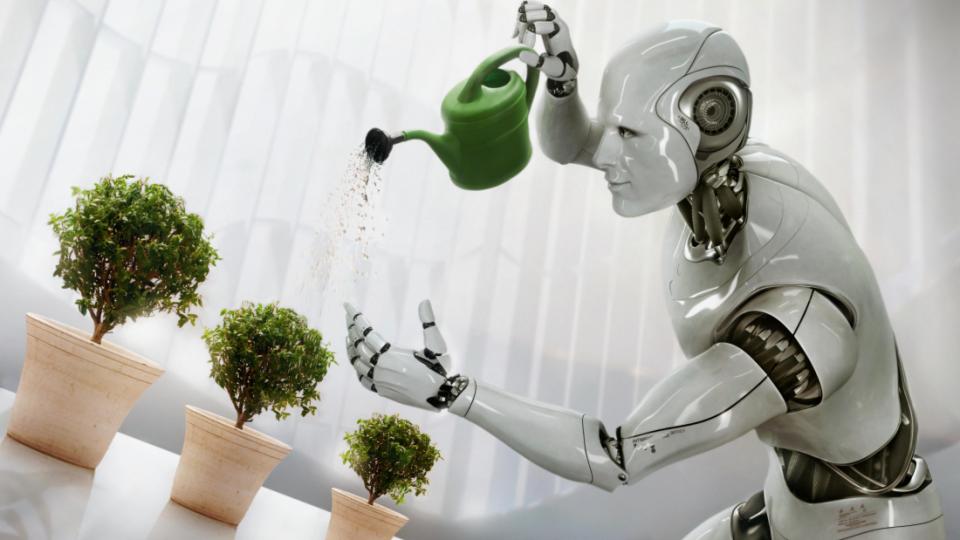 Кружок «Робототехника» в нашей школе открыт в 2014 г
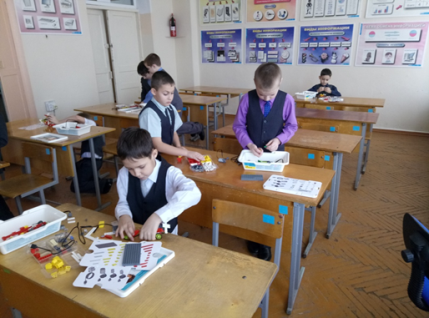 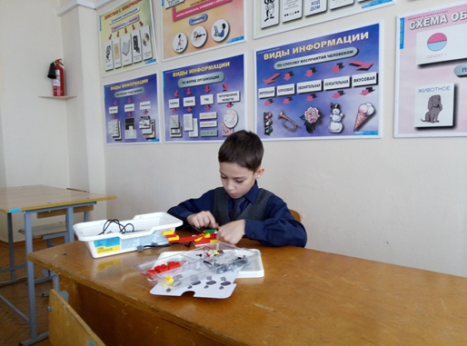 Командная работа-наилучший конечный результат!
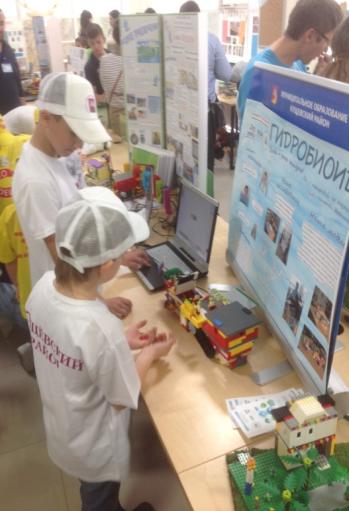 Начальная школа – будущее здесь.
LEGO Education, WEDO
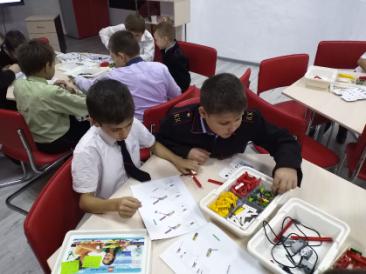 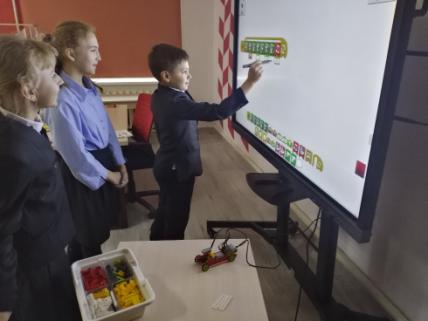 Набор Mindstorms Education EV3
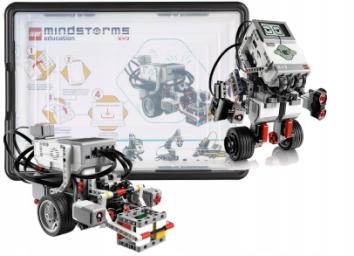 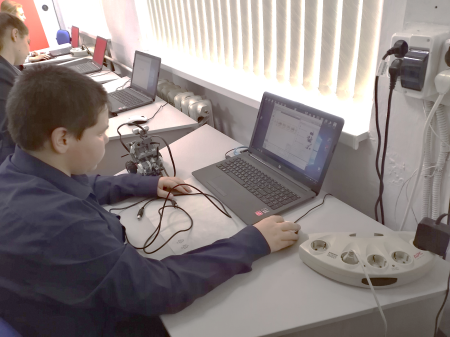 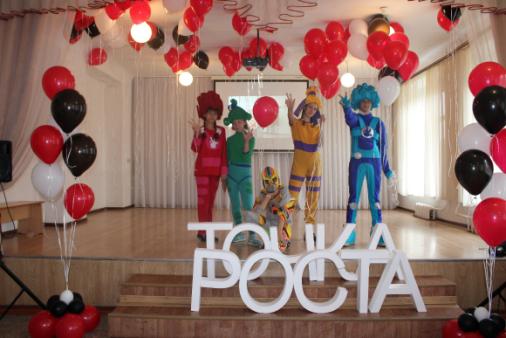 Открытие Центра цифровых и гуманитарных компетенций «Точка роста»
Электромеханический конструктор WeDo и Электронный конструктор «Machines and Mechanisms Возобновляемые источники энергии»
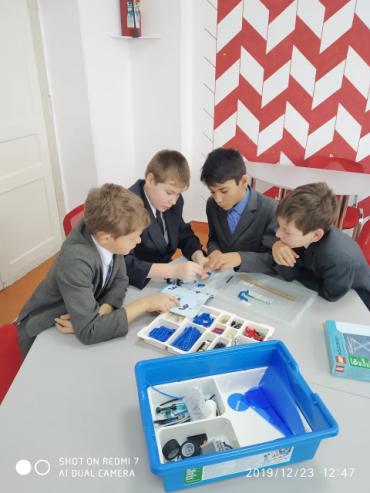 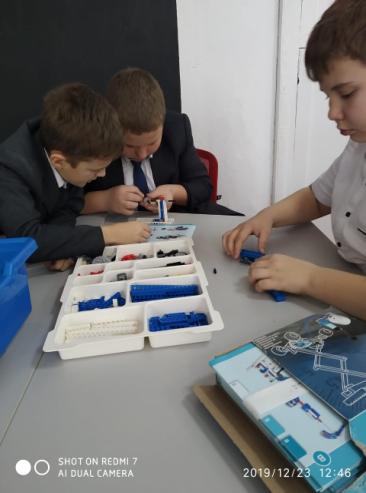 Победители районного конкурса - фестиваля по робототехнике Робофест
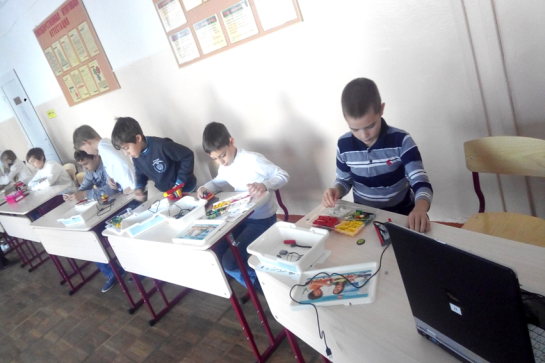 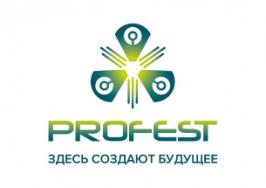 краевой конкурс - фестиваль школьников по робототехнике «Робофест Кубань»
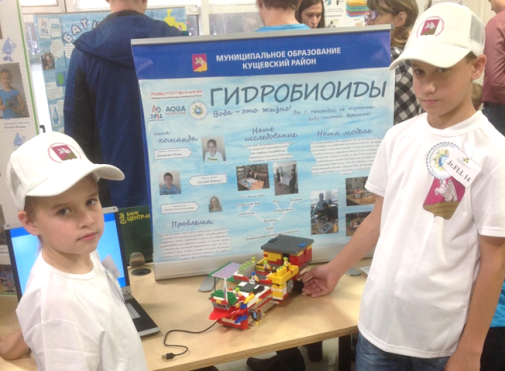 выставка научно – технического творчества школьников«Юные техники - будущее инновационной России»
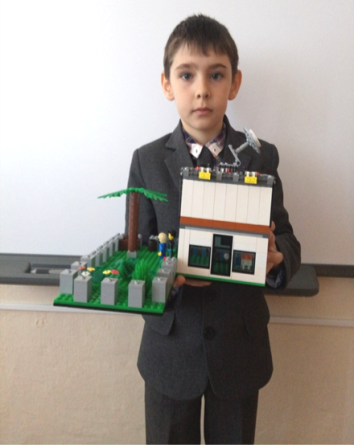 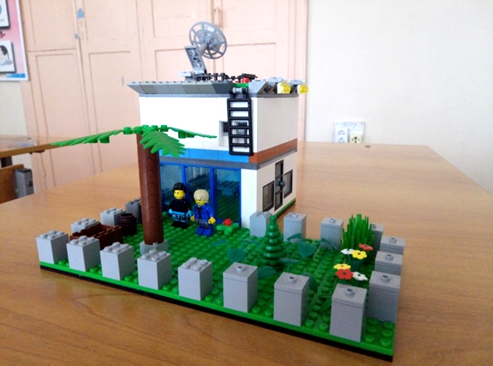 Изучение механизмов
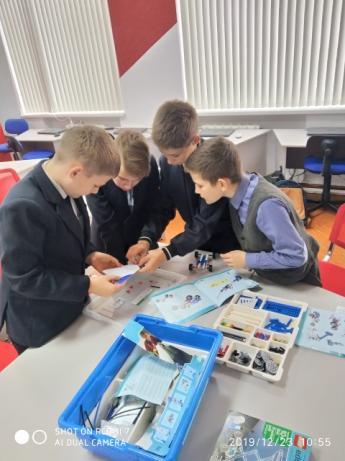 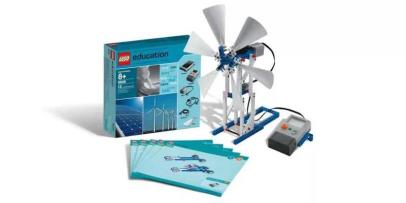 «Билет в будущее»
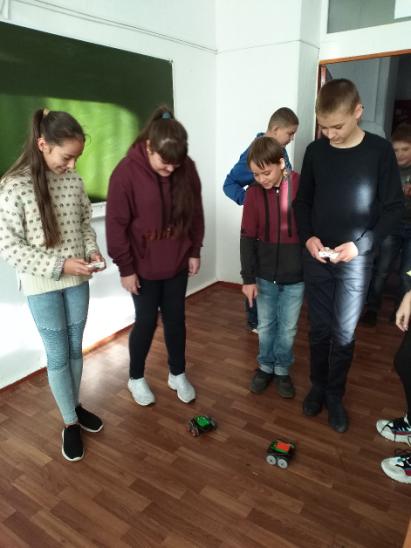 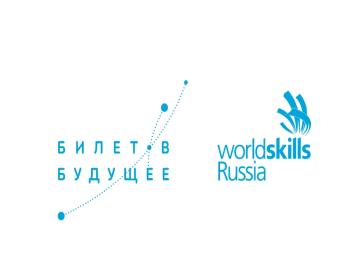 Маленькое хобби – большое будущее!
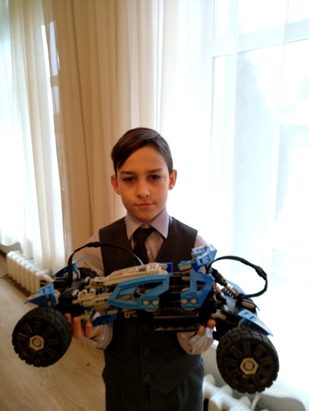 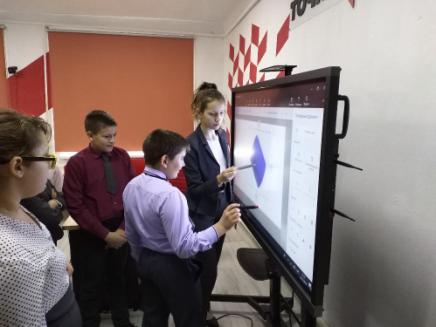 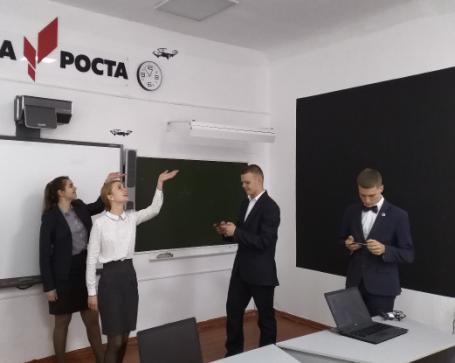 Робототехника-это увлекательное путешествие в мир интеллекта, высоких технологий и научных открытий!
СПАСИБО ЗА ВНИМАНИЕ!